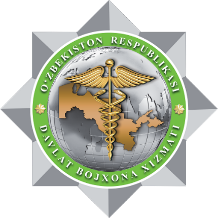 Современные практические особенности заявления и контроля таможенной стоимости
Лектор: Исомурадов Ж
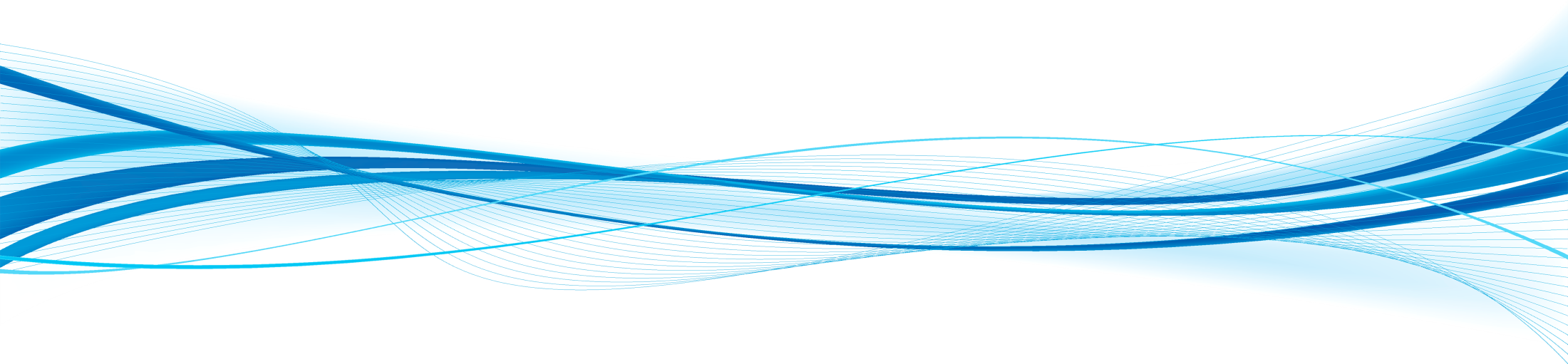 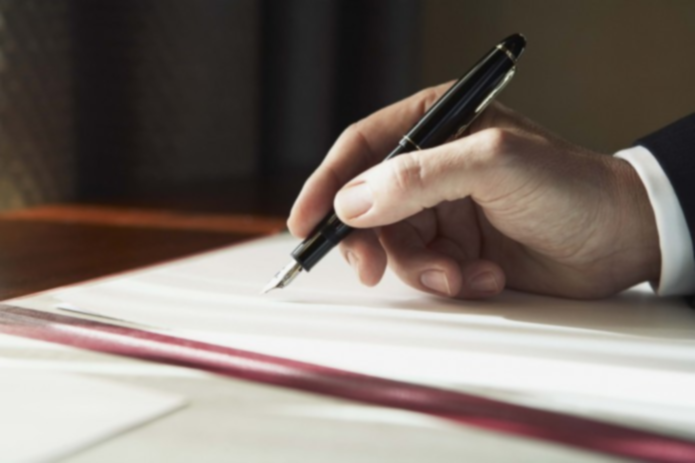 За последнее время были приняты следующие документы:
Постановлением Кабинета Министров от 06.04.2022г. №160 утверждено «Положение о порядке определения таможенной стоимости товаров, ввозимых на таможенную территорию Республики Узбекистан»

Постановлением Кабинета Министров от 24.11.2021г. №712 утверждено «Положение о порядке выпуска товаров посредством определения условной таможенной стоимости в случае невозможности определения таможенной стоимости  товаров декларантом или таможенным брокером»

«Положение о порядке принятия предварительного решения об определении размера таможенных платежей, подлежащих уплате по товарам, ввозимым в Республику Узбекистан»(Зарегистрировано Министерством Юстиции, рег.№ №3343 от 27.12.2021г.)
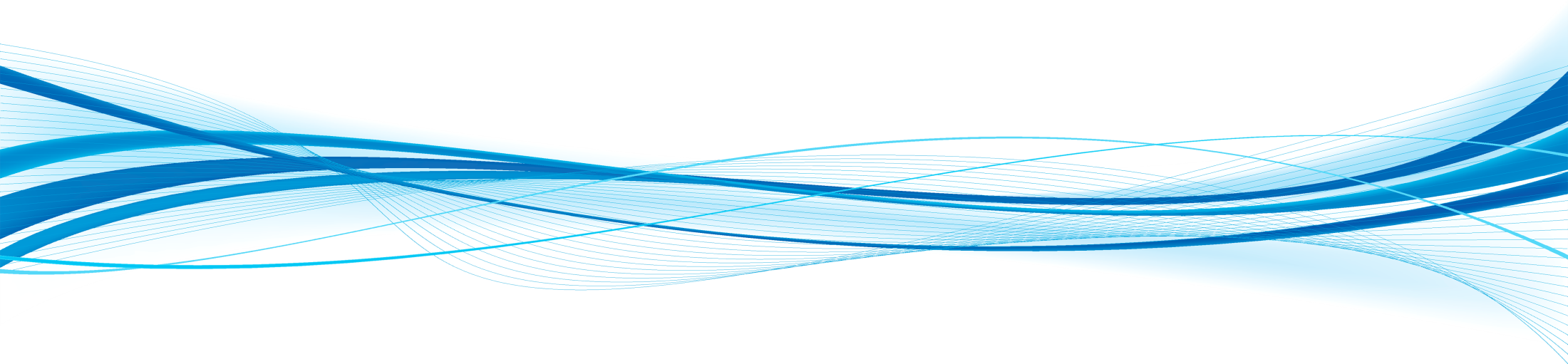 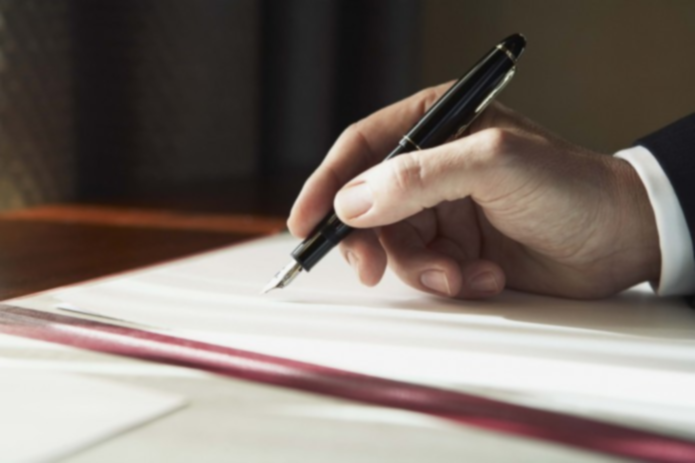 За последнее время были приняты следующие документы:
Постановление Государственного таможенного комитета Республики Узбекистан «О внесении изменений и дополнений в Инструкцию о порядке заполнения декларации таможенной стоимости», зарегистрированный в Министерстве Юстиции № 2868-2 от 16.09.2022г.

Постановление Кабинета Министров от 15.10.2022г. №604 «О внесении изменений в некоторые постановления Правительства Республики Узбекистан в связи с широким применением информационных систем в процессах определения таможенной стоимости товаров, ввозимых в Республику Узбекистан»

Приказ Государственного таможенного комитета Республики Узбекистан от 21 ноября 2022 года № 272 «Об определении порядка контроля таможенной стоимости товаров, ввозимых на таможенную территорию Республики Узбекистан». 

Внутренние документы ГТК, направленные на осуществление контроля таможенной стоимости, проведение консультаций, а также установления порядка действий сотрудников при выдачи предварительных решений.
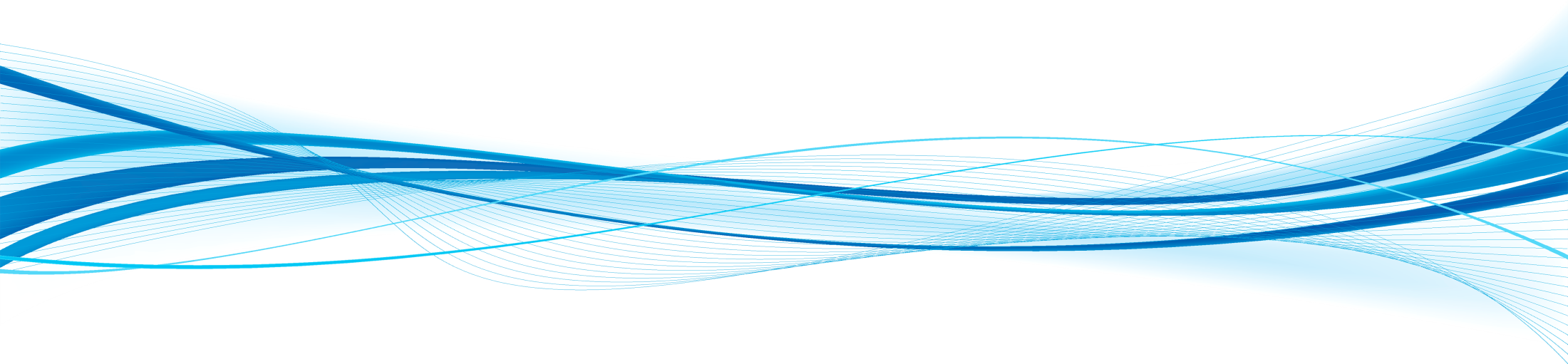 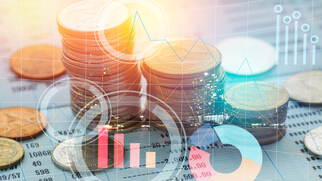 Новшества при определении таможенной стоимости
Отменен бюллетень ценовой информации.
Теперь процесс определения таможенной стоимости стал намного легче.
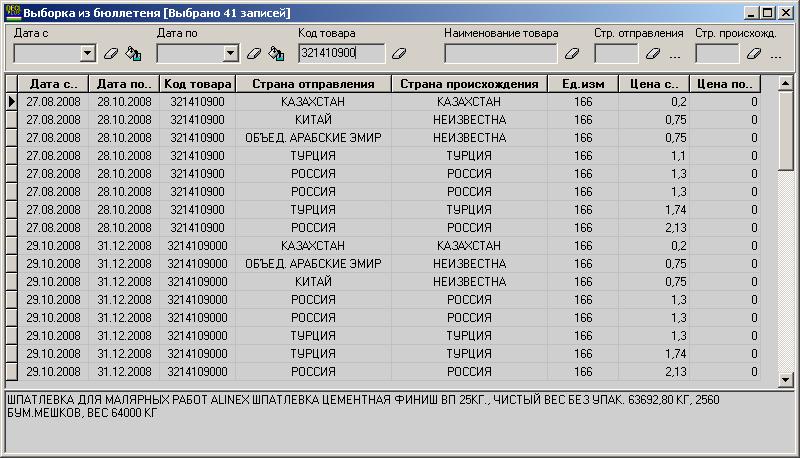 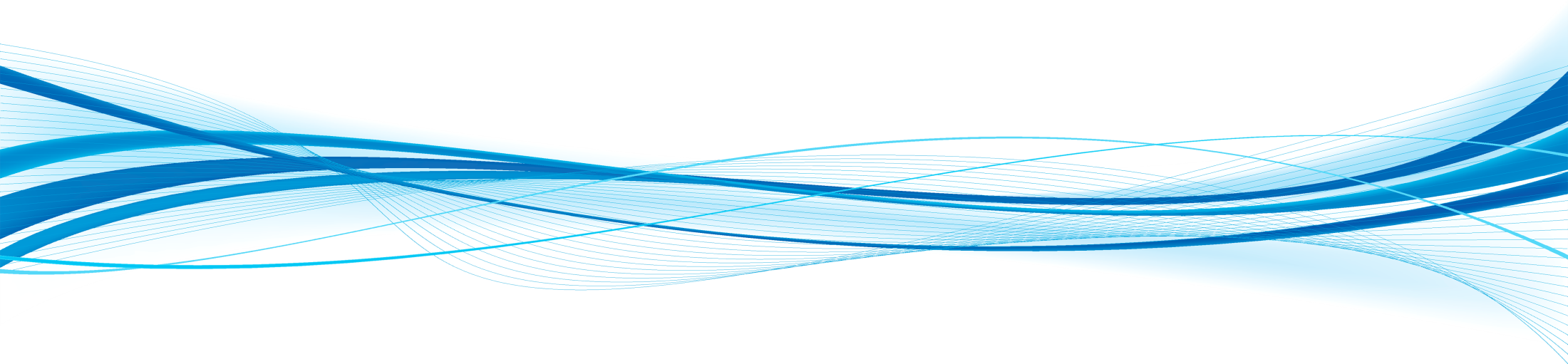 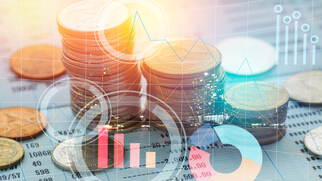 Новшества при определении таможенной стоимости
Отмена отдельных документов.

Упрощено определение таможенной стоимости методами 1-3
Метод 1: 
- экспортная ГТД требуется только по запросу сотрудника
- требование импортной ГТД страны реэкспорта отменено
- вместо договоров между третьими лицами можно предоставить справку
Методы 2 и 3: 
необходим лишь номер ГТД для ссылки
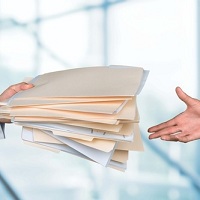 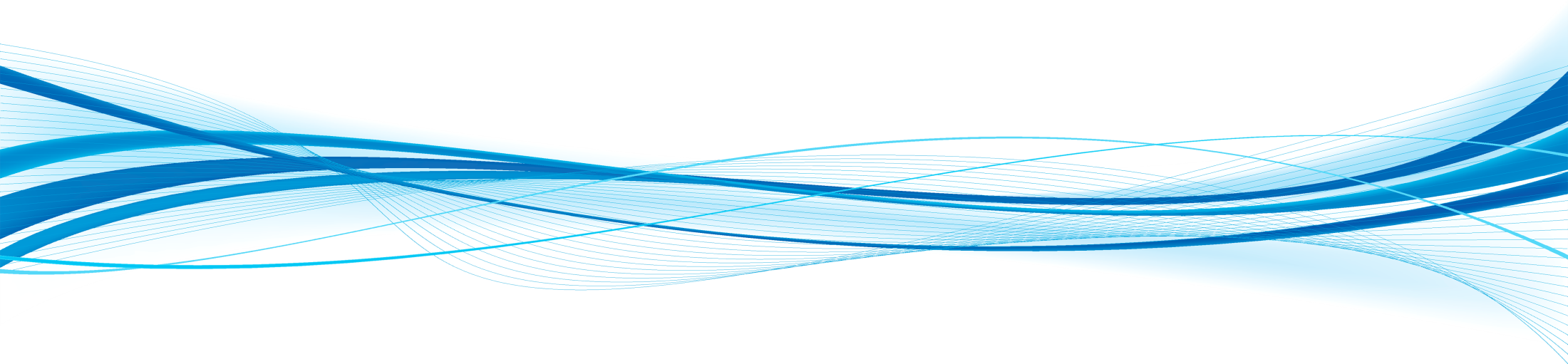 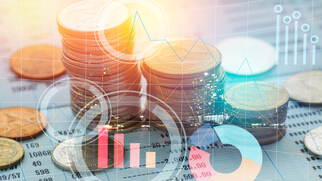 Новшества при определении таможенной стоимости
Положительные аспекты отмены бюллетеня:
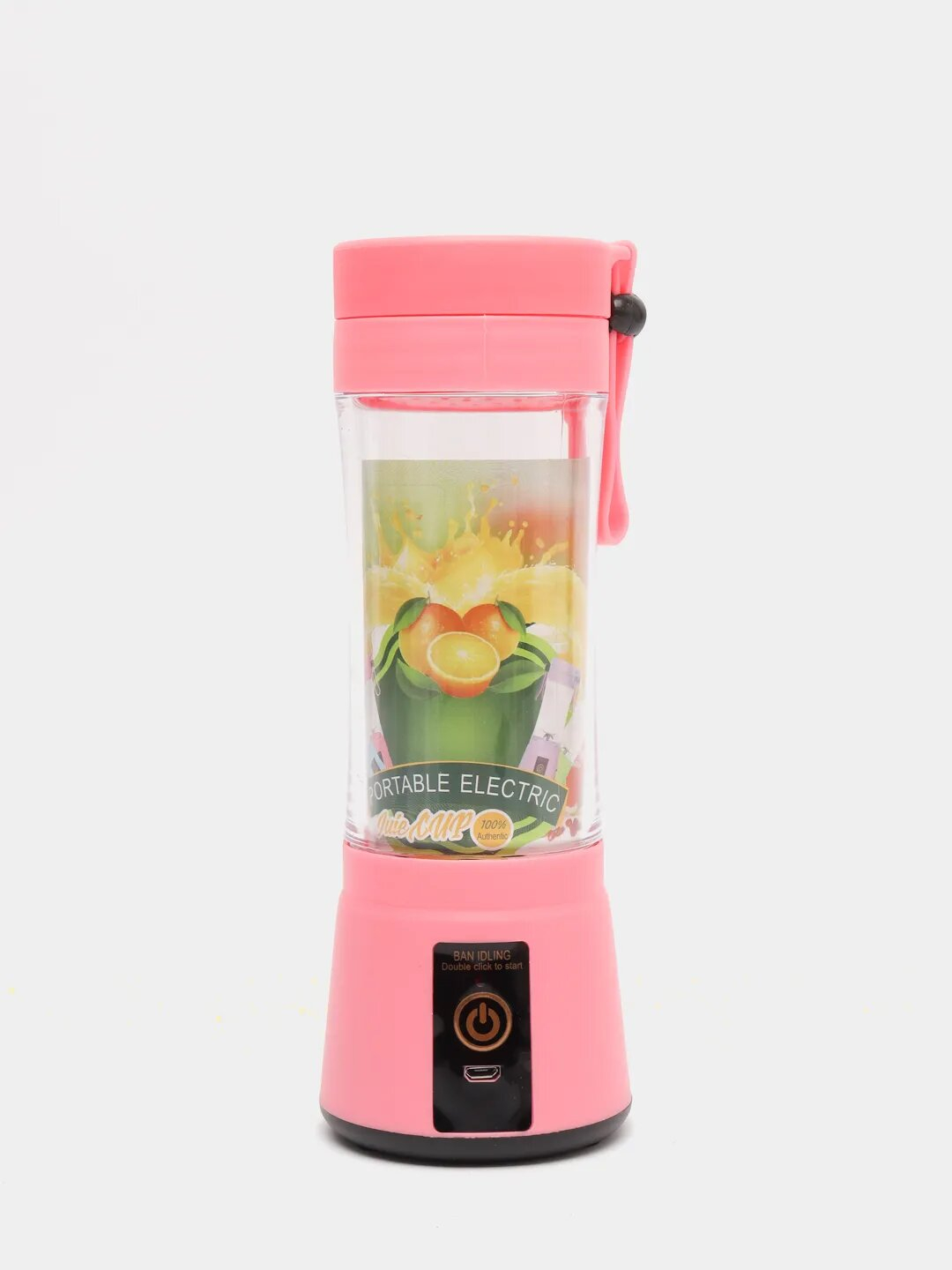 Одним из главных плюсов является то, что теперь есть возможность оформить товар с низкой, но фактической, ценой, без привязки к бюллетеню.

К примеру, этот товар на внутреннем рынке продается по 140-150 тыс. сумов за/ед. При расчете математической формулы можно увидеть, что цена ниже 7 $/ед. При этом минимальная цена в бюллетне начиналась с 14$.

Тем самым, заявление таможенной стоимости становится намного легче и проще, чем когда либо.
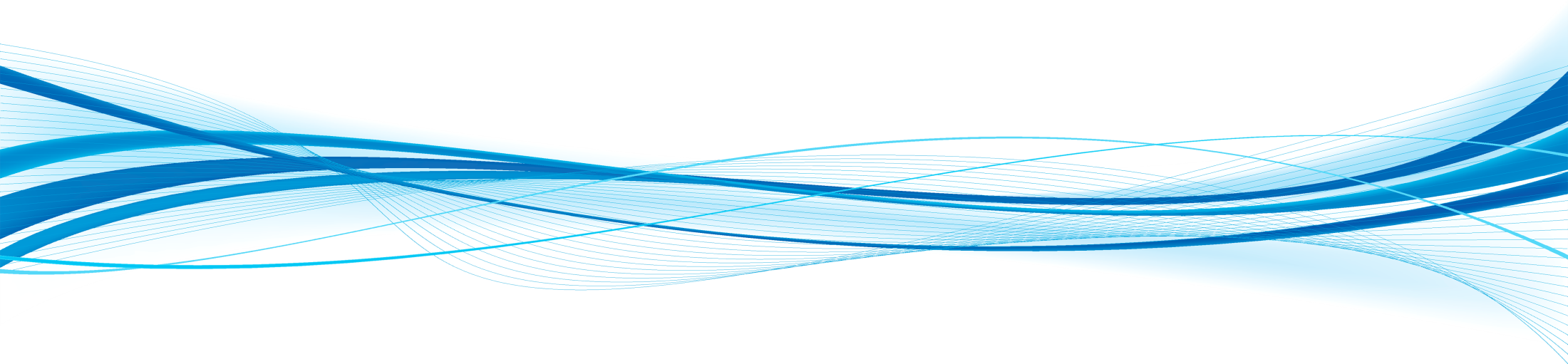 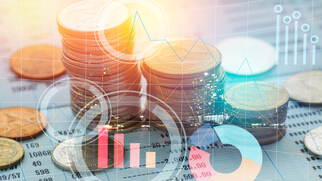 Новшества при определении таможенной стоимости
Положительные аспекты отмены бюллетеня:
Важно отметить, что теперь есть возможность применения методов последовательно, как это прописано в статье 302 Таможенного кодекса.
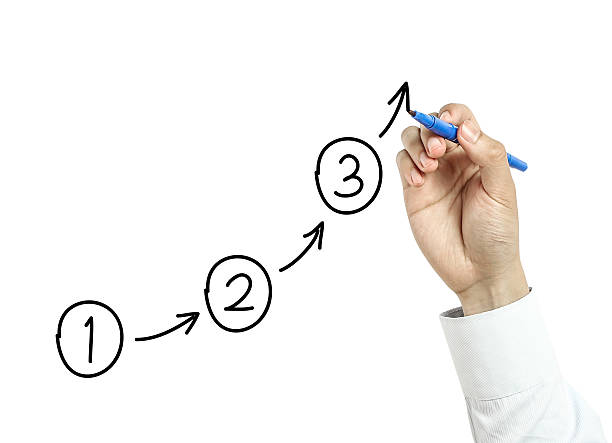 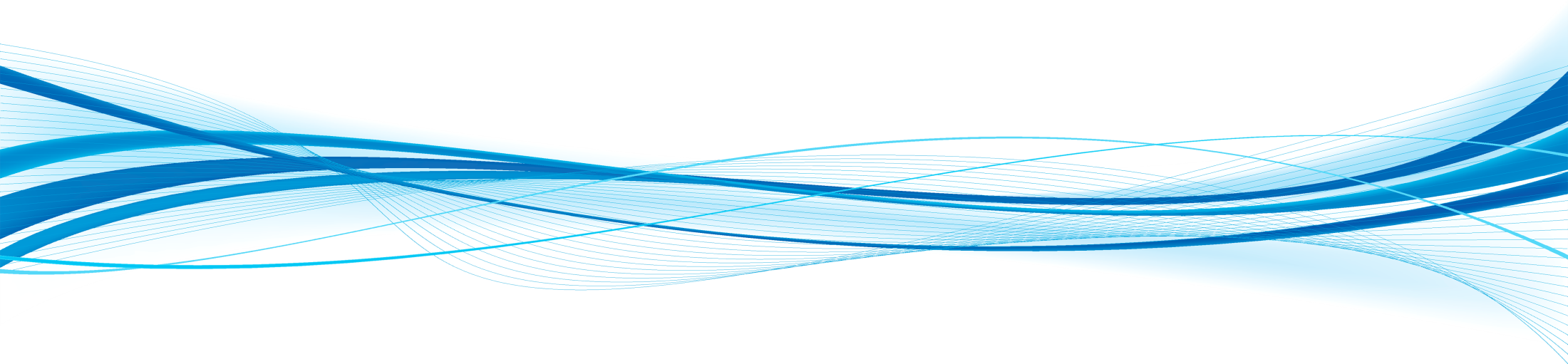 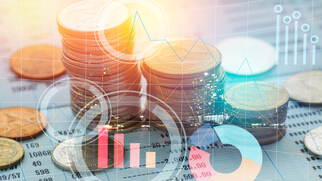 Новшества при определении таможенной стоимости
Отрицательные аспекты отмены бюллетеня:
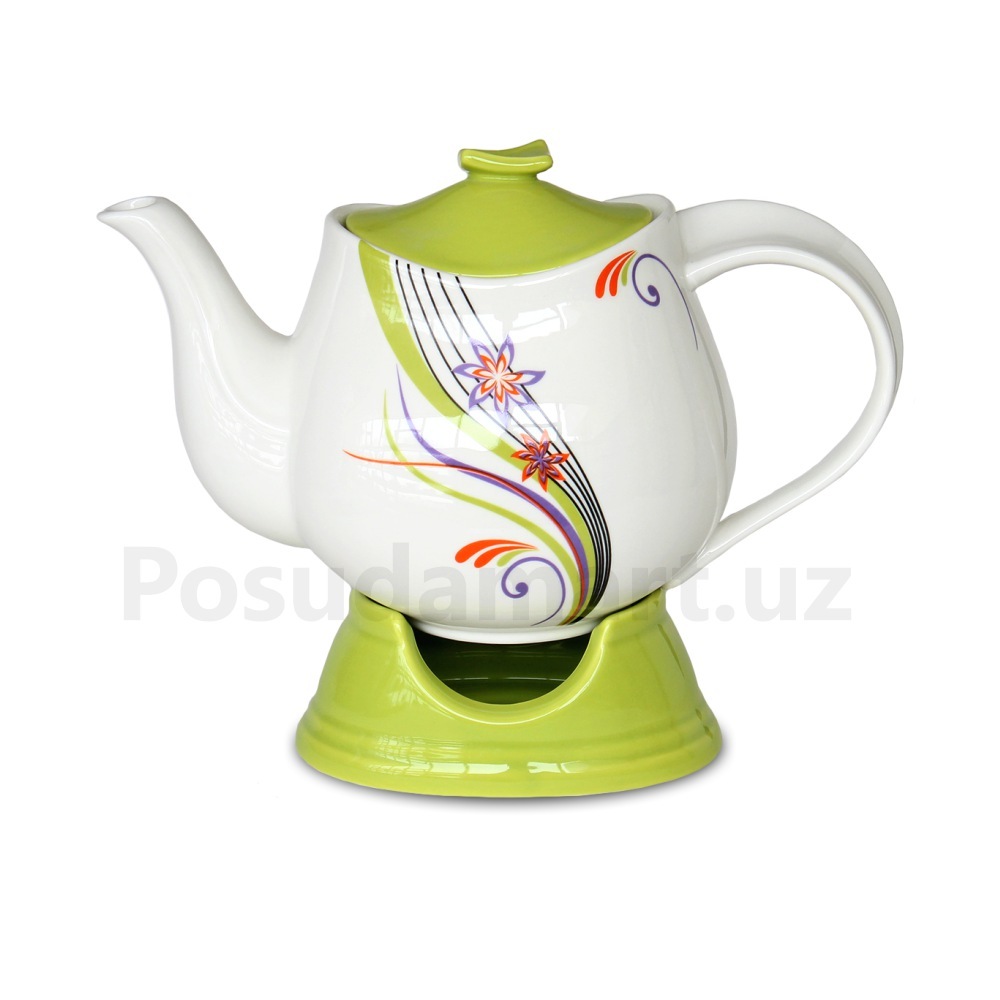 Одним из минусов можно назвать то, что теперь нельзя заявить дорогой товар с заниженной ценой, как было указано в бюллетене.
К примеру, этот товар на внутреннем рынке продается по 150 тыс. сумов за/ед. При расчете математической формулы можно увидеть, что цена чуть выше 10 $/ед. При этом, минимальная цена в бюллетене начиналась с 2$/кг.
Таким образом, декларанту требуется изучить сам товар и исходя из описания товара (качество и репутация на рынке, товарный знак, отличительные качества и т.п.). После тщательного изучения определить таможенную стоимость одним из методов определения таможенной стоимости.
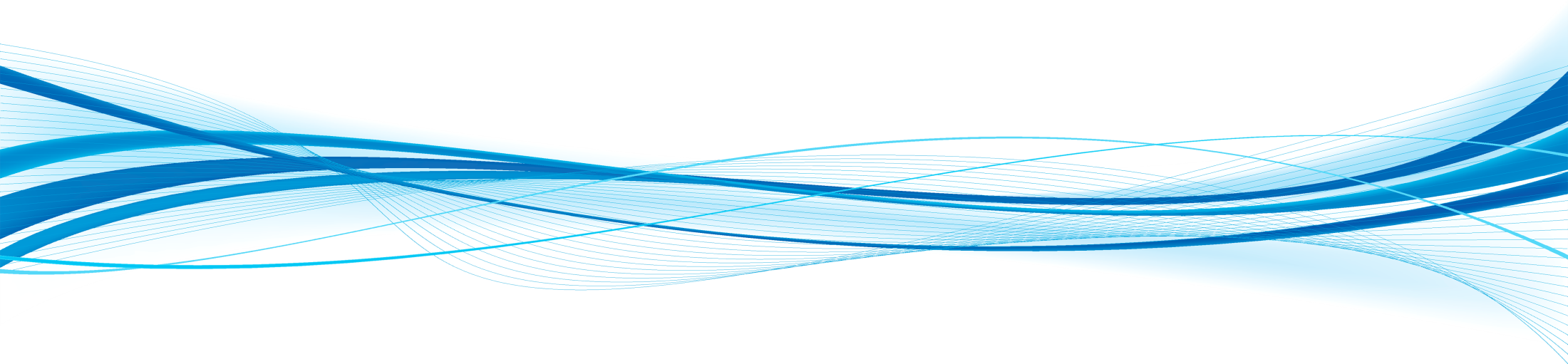 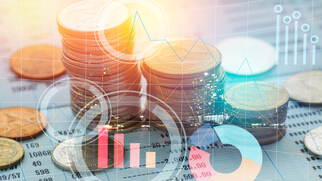 Новшества при определении таможенной стоимости
Индикативные цены – что это?
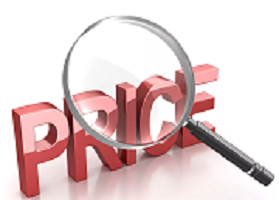 Теперь для отдельных товаров по-очередно будут использоваться индикативные цены, которые подсчитаны исходя из материалов и сырья, а также из минимальных цен по БД.
Необходимо отметить, что данные цены используются в СУР.
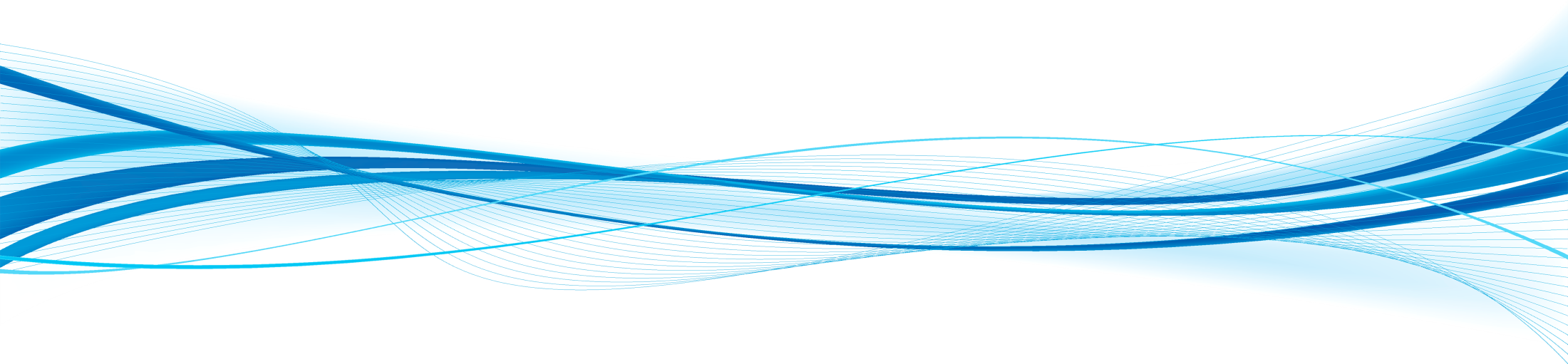 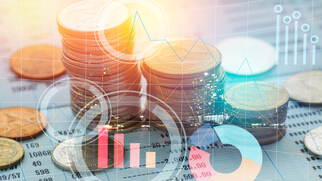 Новшества при определении таможенной стоимости
Индикативные цены: плюсы и минусы
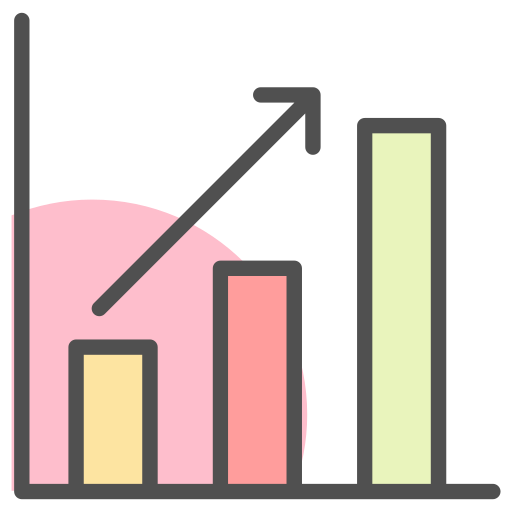 Данный инструмент предназначен для отбора максимально возможного уровня риска.

К примеру, товар произведен из металла и цена на условиях ДАП Ташкент составляет – 0,25 $/кг. При этом минимальная цена металла по БД – 1,00 $/кг.
Важно знать!
Индикативную цену нельзя использовать в качестве ссылки для определения ТС.
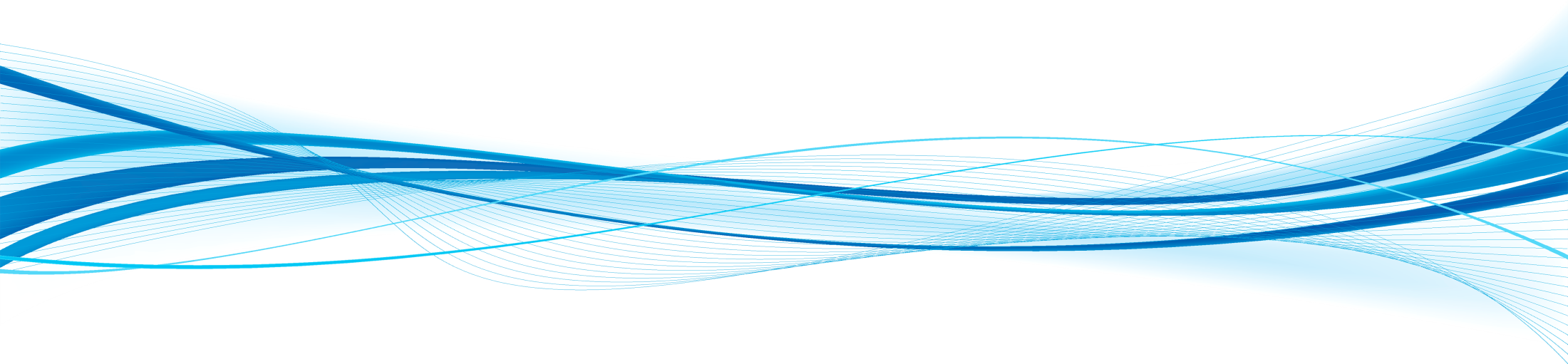 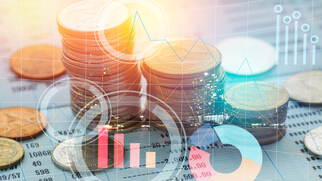 Новшества при определении таможенной стоимости
Введение профилей риска и отмена ФЛК
Необходимо отметить, что данная мера была вынужденной, из-за слишком многочисленных критериев, которые каждую неделю обновлялись.
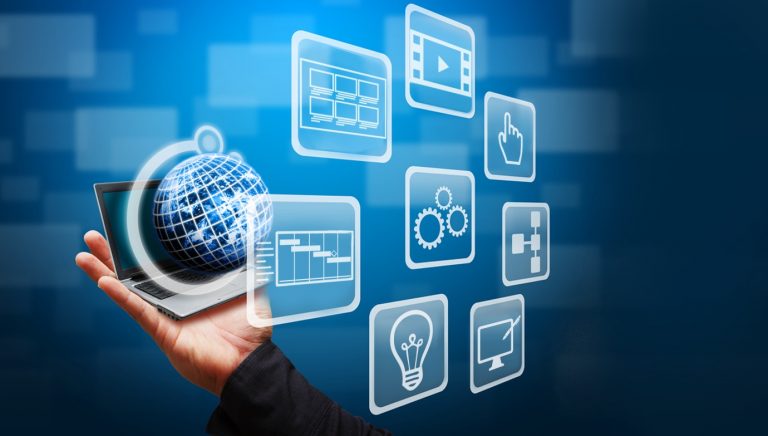 Плюсы и минусы данного механизма
Процесс регистрации и оформления правильных деклараций (в т.ч. ДТС) ускорился в несколько раз. Но и увеличилось время на процедуры КТД из-за многочисленных ошибок.
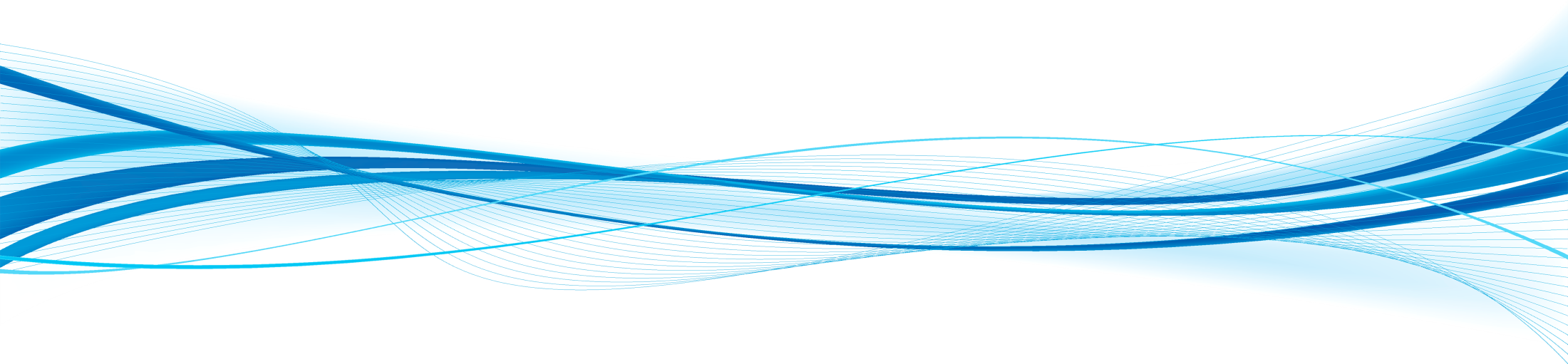 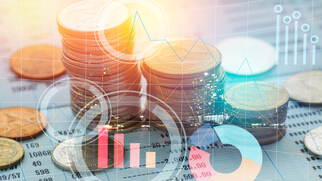 Новшества при определении таможенной стоимости
Введена практика принятия решений
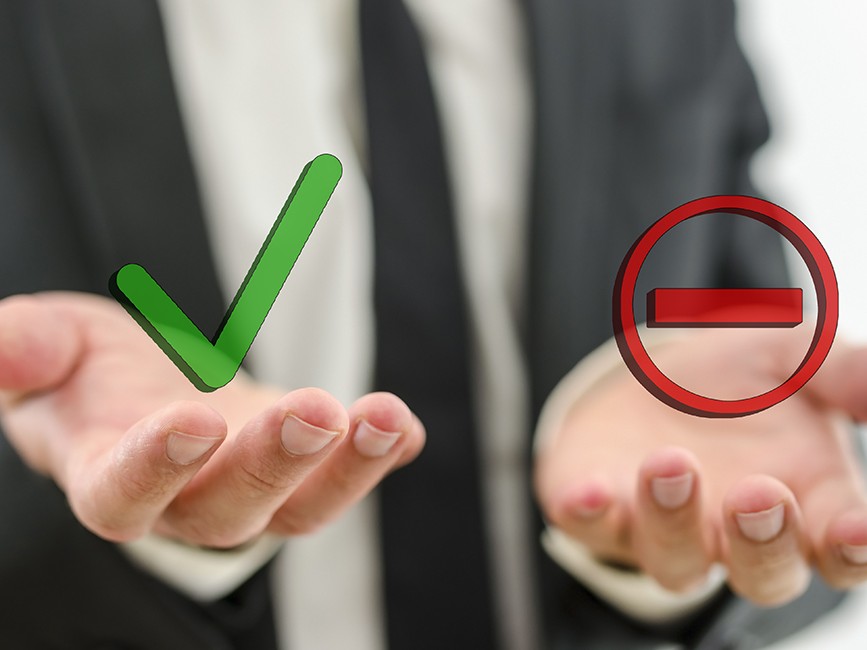 По итогам контроля таможенной стоимости:
проводится консультация между инспектором и декларантом;
 система направляет сообщение о необходимости внесения поправок в таможенную стоимость;
 имеется возможность условного определения таможенной стоимости.
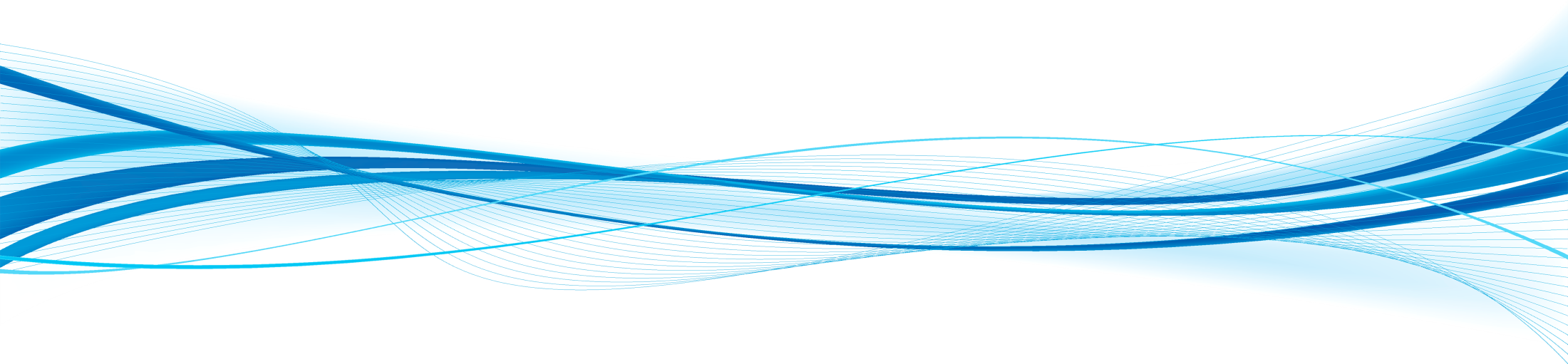 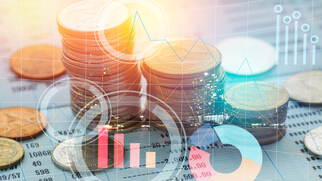 Новшества при определении таможенной стоимости
Введена практика проведения консультаций
Процесс консультации проводится в основном в случаях занижения и при наличии обоснованных сомнений по 
следующим направлениям:
неправильный выбор метода по очередности;
несоблюдение условий метода;
несоблюдение величины размера и (или) структуры таможенной стоимости;
расхождения между документами;
не предоставление достаточных обоснований по ценообразованию при заниженной стоимости;
обнаружение очевидных случаев неправильности сведений и (или) документов.
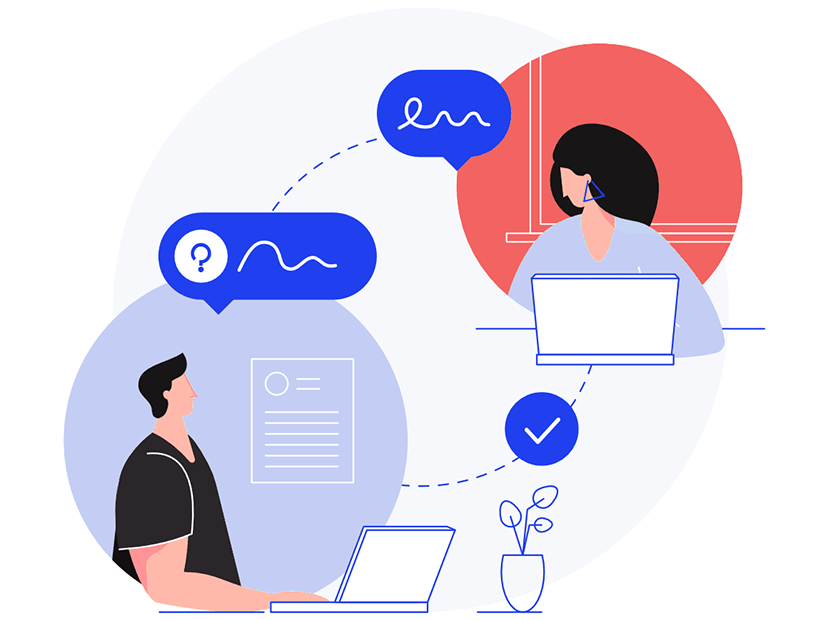 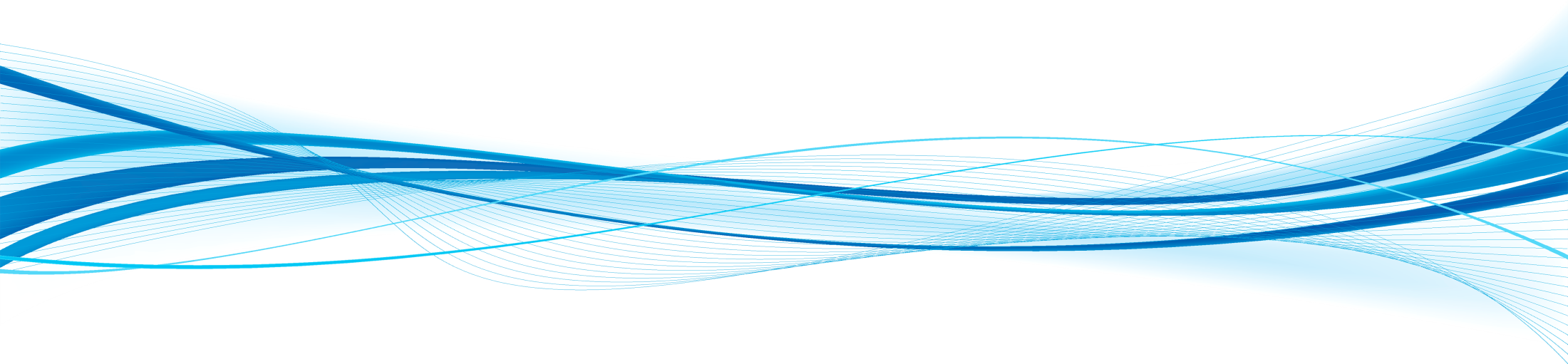 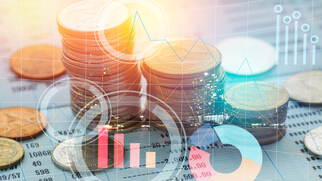 Ошибки в соблюдении методологии таможенной стоимости
В соответствии с требованиями Таможенного кодекса методы определения таможенной стоимости применяются последовательно, при этом установлено, что применение каждого последующего метода допускается, если предыдущий не может быть использован для определения таможенной стоимости.
Однако, несмотря на то, что таможенная стоимость ввозимых товаров соответствует минимальным требованиям для применения 1-го метода (имеется договор купли-продажи и указан ИДН договора в графе С ГТД), ГТД представляется с таможенной стоимостью, рассчитанной по методу 6.1 без использования 1-го метода.
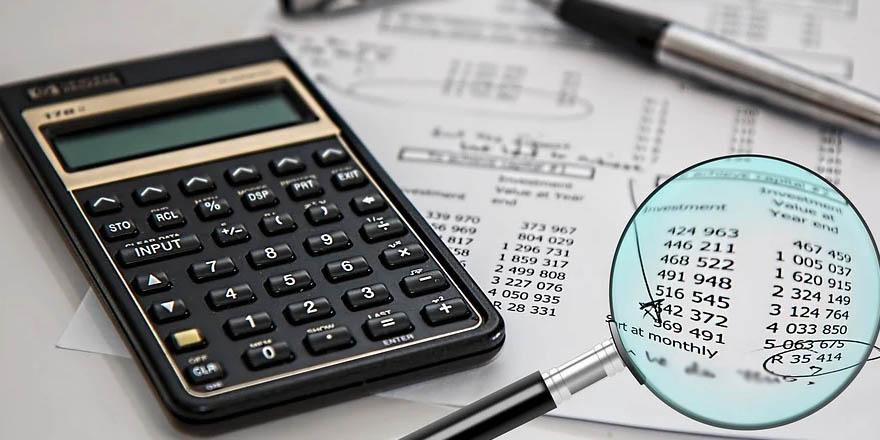 Рекомендация:
обеспечить соблюдение требований метода при применении методов определения таможенной стоимости;
широко применять метод 1 определения таможенной стоимости, использование метода 6.1 допустимо только в случаях отсутствия внешнеторгового договора;
строго соблюдать последовательность методов определения таможенной стоимости
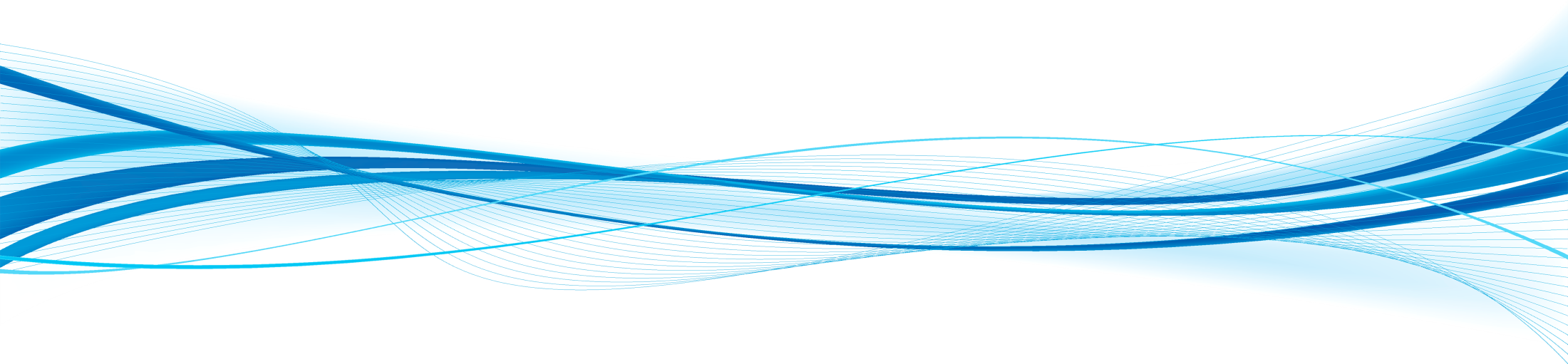 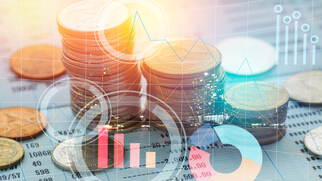 Ошибки в соблюдении методологии таможенной стоимости
Минимальное требование для использования метода 1 заключается в том, что товары должны быть импортированы в соответствии с внешнеторговым соглашением
Однако, при отсутствии внешнеторгового договора и несоответствии характера сделки и характера перевозки товаров требованиям для применения 1-го метода таможенная стоимость все равно предоставляется по 1-му методу
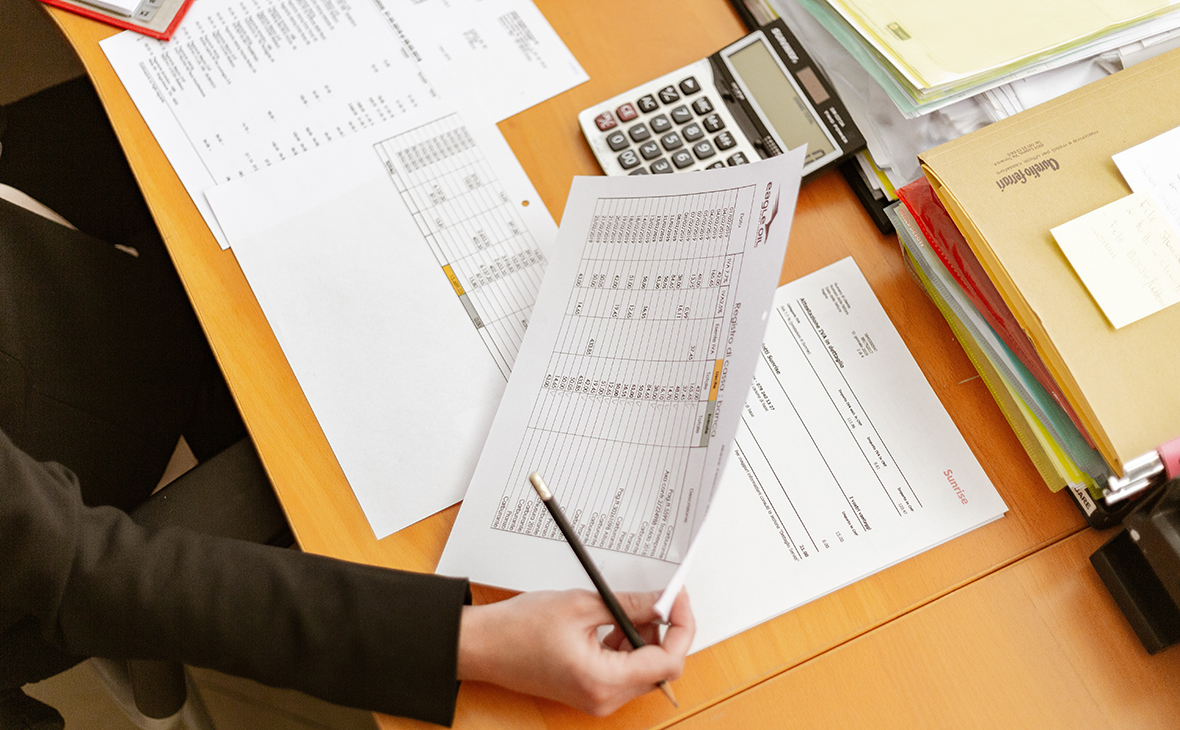 Рекомендация:
обеспечить соблюдение требований метода при применении методов определения таможенной стоимости;
строгое соблюдать последовательность методов определения таможенной стоимости
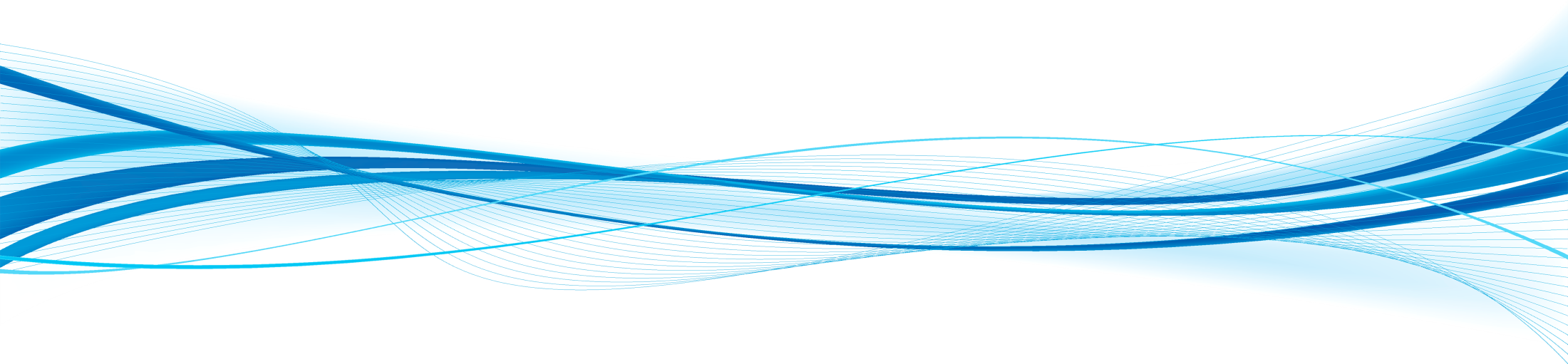 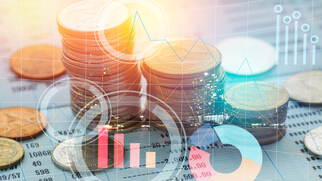 Ошибки в соблюдении методологии таможенной стоимости
В соответствии со статьей 318 Таможенного кодекса имеются случаи, когда декларация таможенной стоимости не заполняется
На основании неё перевозимые товары должны быть освобождены от уплаты таможенных платежей, но бывают случаи подачи ГТД без заполнения ДТС на товары, не полностью освобожденные от уплаты таможенных платежей (в случаях, когда таможенный сбор должен быть уплачен)
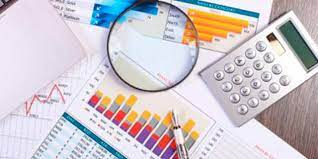 Рекомендация:
Соблюдение требований статьи 318 Таможенного кодекса;
обеспечение соблюдения требований метода при применении методов определения таможенной стоимости;
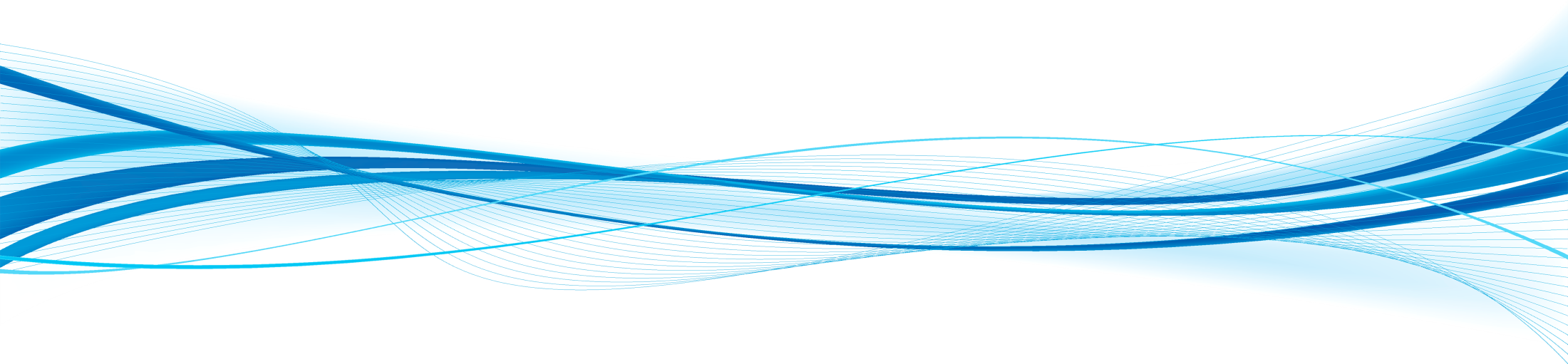 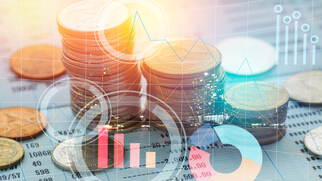 Ошибки в соблюдении методологии таможенной стоимости
При применении методов 6.2 и 6.3 допускается ряд недостатков
- неправильное использование бюллетеня ценовой информации;
- использование метода 6 вместо использования методов 2 и 3 без соблюдения последовательности методов;
- на основе льготных товаров;
- на основании товаров, зарегистрированных в режиме, отличном от импорта;
- опора на товар, которого нет в базе данных ГТД;
- на основании товара, не соответствующего коду ТН ВЭД;
- на основе продукта с резко отличающимся весом единицы продукта.
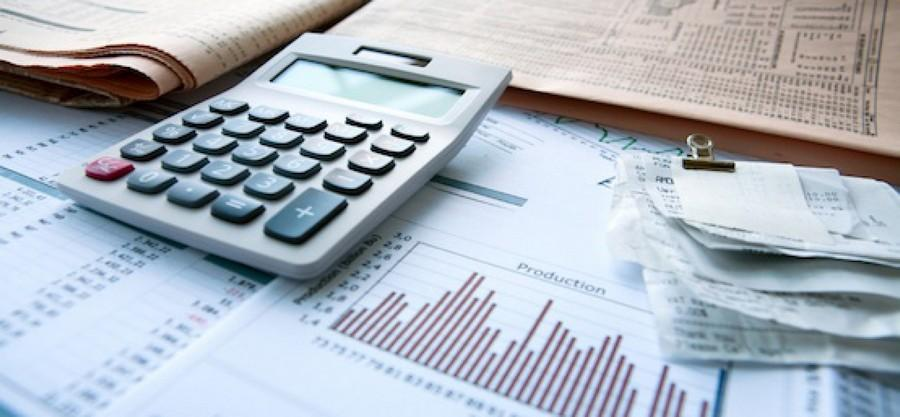 Рекомендация:
строгое соблюдение последовательности методов определения таможенной стоимости; 
обеспечить соблюдение требований метода при применении методов определения таможенной стоимости; 
в случаях, когда нельзя использовать 1-й метод, использовать следующие методы в соответствии с последовательностью методов, отказавшись от практики перехода непосредственно к резервному методу; 
обеспечить ссылку на надежные источники при использовании резервного метода; 
неукоснительное соблюдение установленной законодательством разумной строгости при использовании резервного метода и отказ от практики отнесения к товарам, очищенным по методам 6.2 и 6.3.
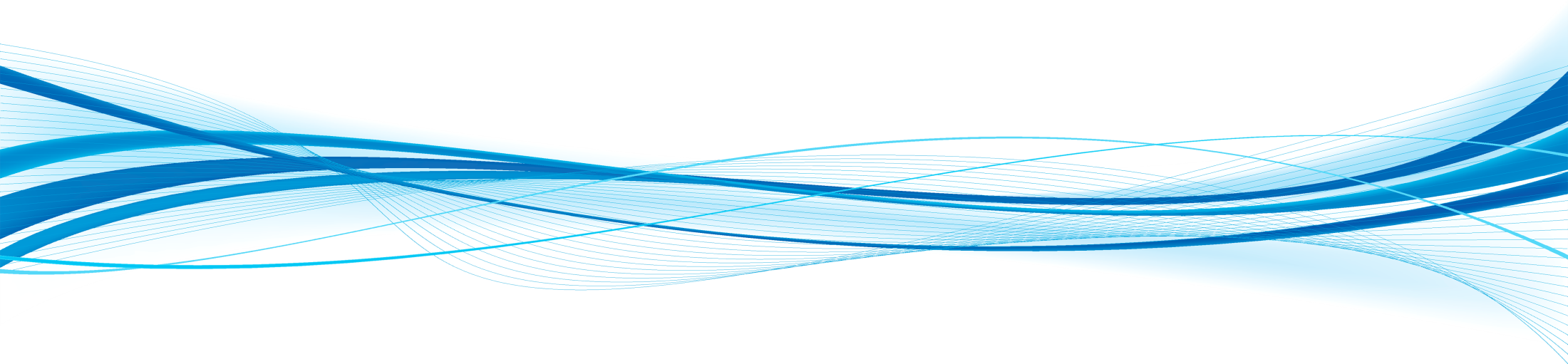 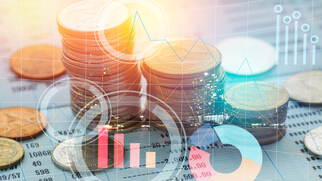 Ошибки в соблюдении методологии таможенной стоимости
В соответствии с требованиями Таможенного кодекса методы определения таможенной стоимости применяются последовательно, при этом установлено, что применение каждого последующего метода допускается, если предыдущий не может быть использован для определения таможенной стоимости
Однако, при наличии сведений, отвечающих минимальным требованиям для определения таможенной стоимости ввозимых товаров по методам 2 и 3 (случаи, когда точно такие же или однородные товары ввозятся в течение 90 дней и оформляются по методу 1), без использования методов 2 и 3, 6.2 и 6.3 – методы выявления случаев предоставления ГТД по несколько заниженным ценам
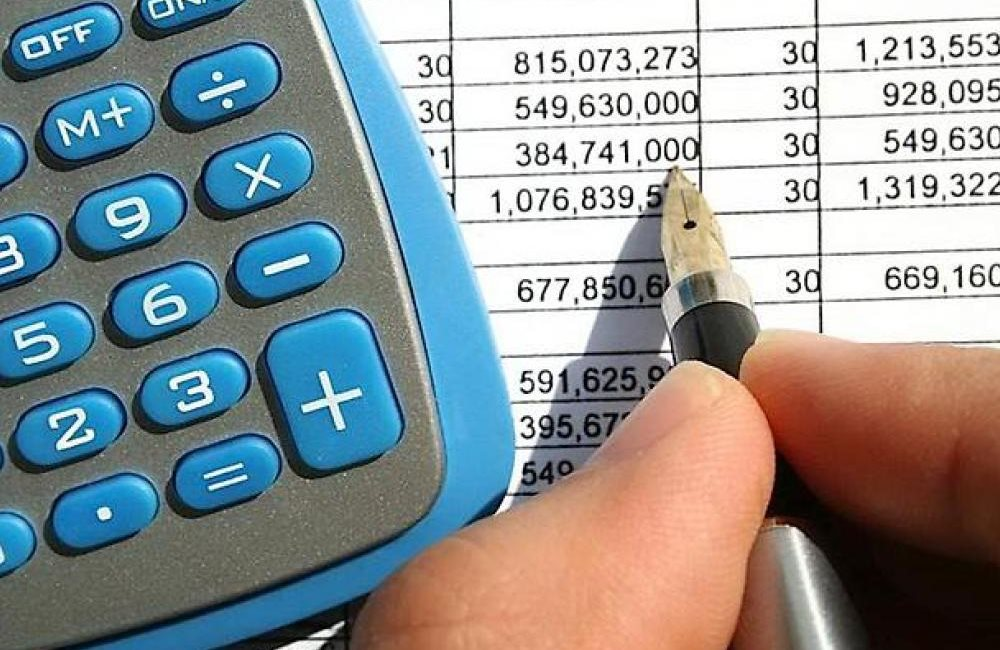 Рекомендация:
строгое соблюдение последовательности методов определения таможенной стоимости;
обеспечение соблюдения требований метода при применении методов определения таможенной стоимости;
в случаях, когда нет возможности использовать метод 1, используются следующие методы в соответствии с последовательностью методов, отказавшись от практики перехода непосредственно к резервному методу;
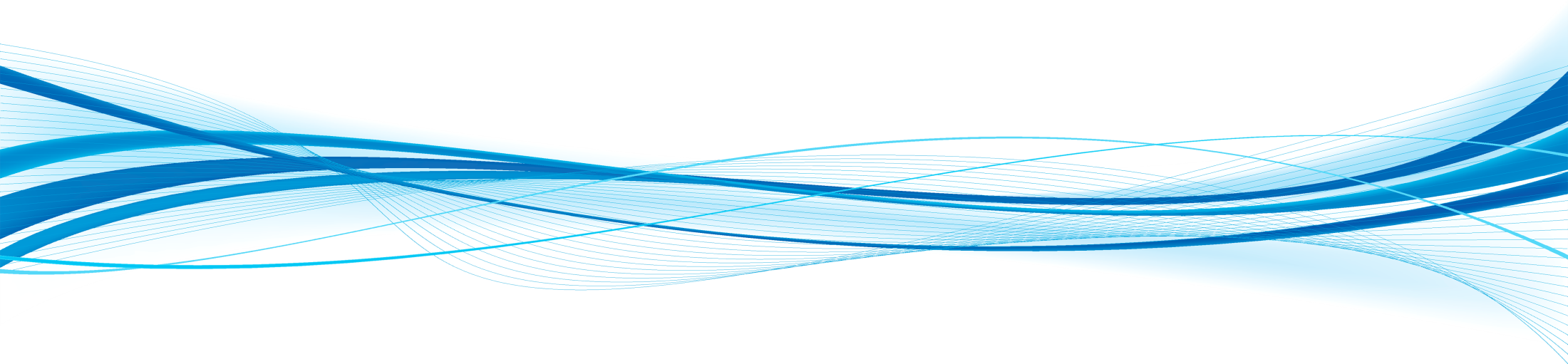 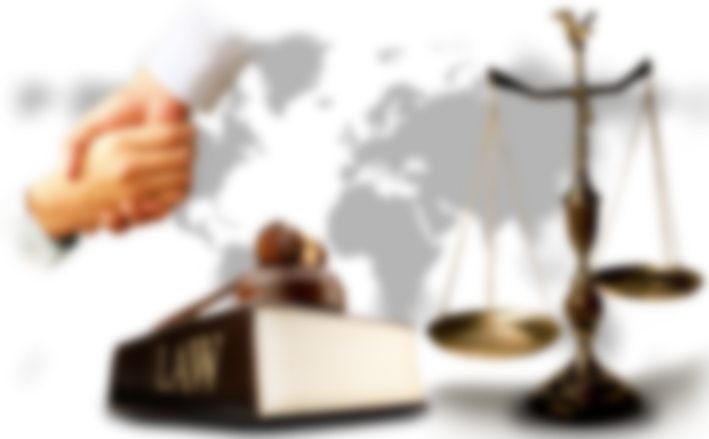 Спасибо за внимание!